WATER FROM PROBLEMS TO SOLUTIONS
ERASMUS + PROJECT
eS2- Grantorto
RECYCLING IN EUROPE in 2014
Best result: Germany
Average rate: 37.5% (not all countries of Europe have been considered)
INCINERATORS IN ITALY
Incineration is a waste treatment process that involves the combustion of organic substances to get energy.

PRO: less waste in the rubbish dump; energy production

CONS: air pollution
THIS is How waste generated in italy in 2014 was distributed:
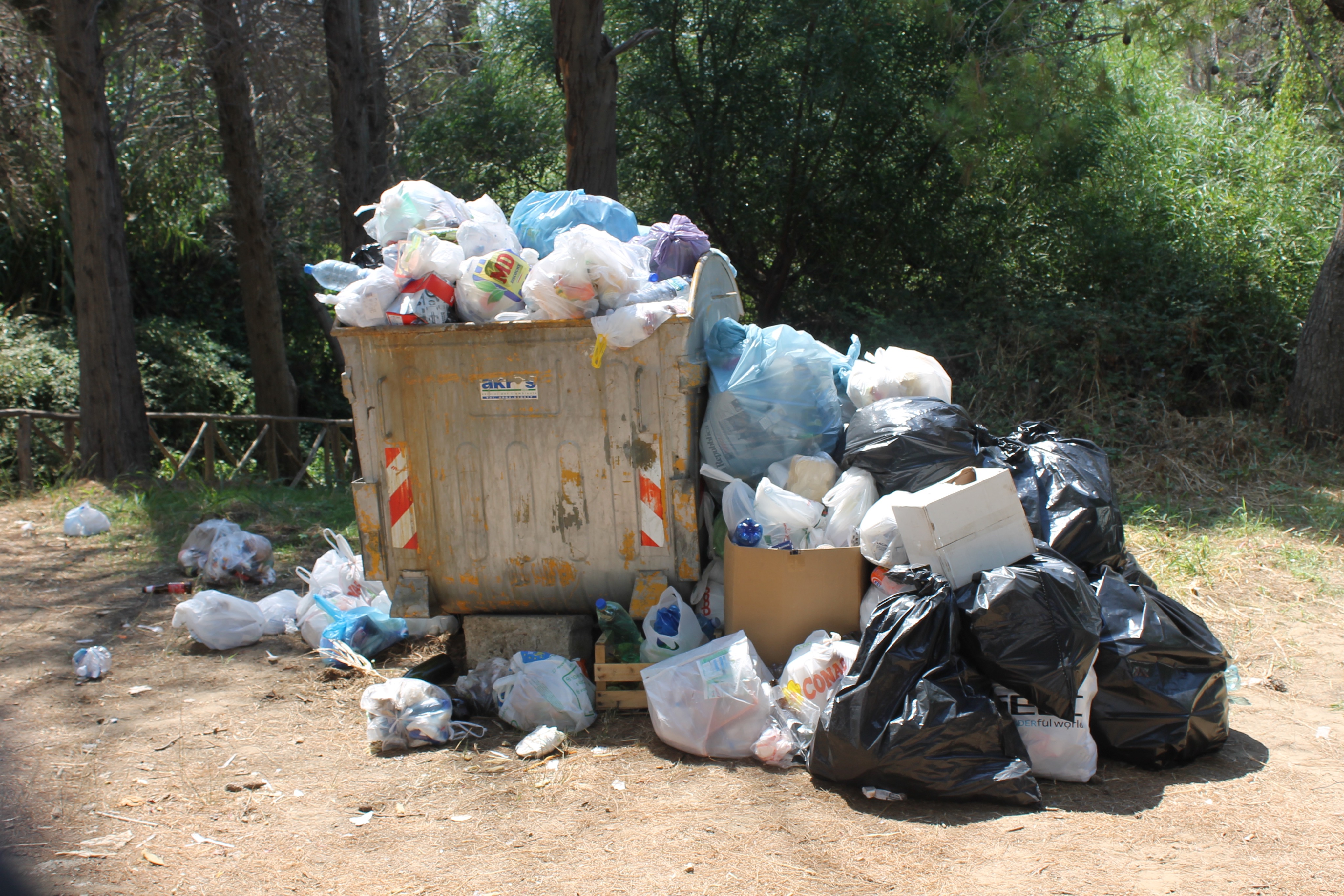 In 2014 each Italian citizen generated 488 kg of waste
THERE ARE STILL TOO MUCH WASTE THAT GOES TO THE DUMP
RECYCLING IN THE ITALIAN REGIONs IN 2017
In 2017 Veneto reached the best result in recycling
The national average rate of waste recycled is 54%. The goal for 2025 is to reach 55%. We are almost there…
2017
RECYCLING IN OUR REGION in 2017
OUR MUNICIPALITIES AND THE SURROUNDING ONES: RECYLING RATES
All surrounding municipalities have reached a better result than the national average one: 54% of waste has been recycled
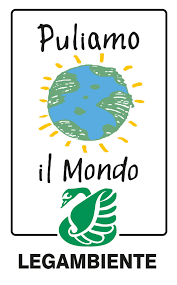 In addition to recycling, we can also help clean our rivers, parks, river banks…
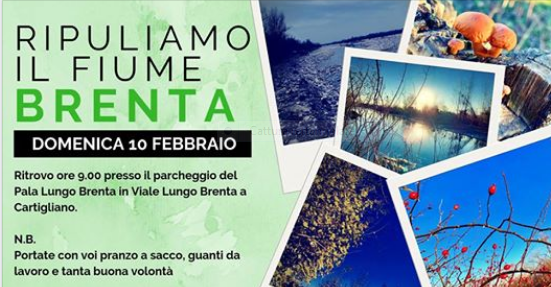 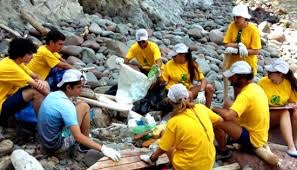